Μια ιστορία για μένα
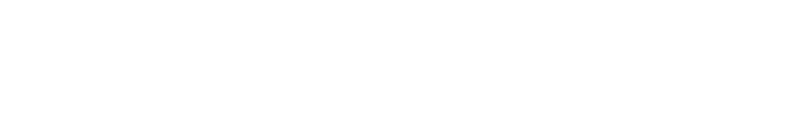 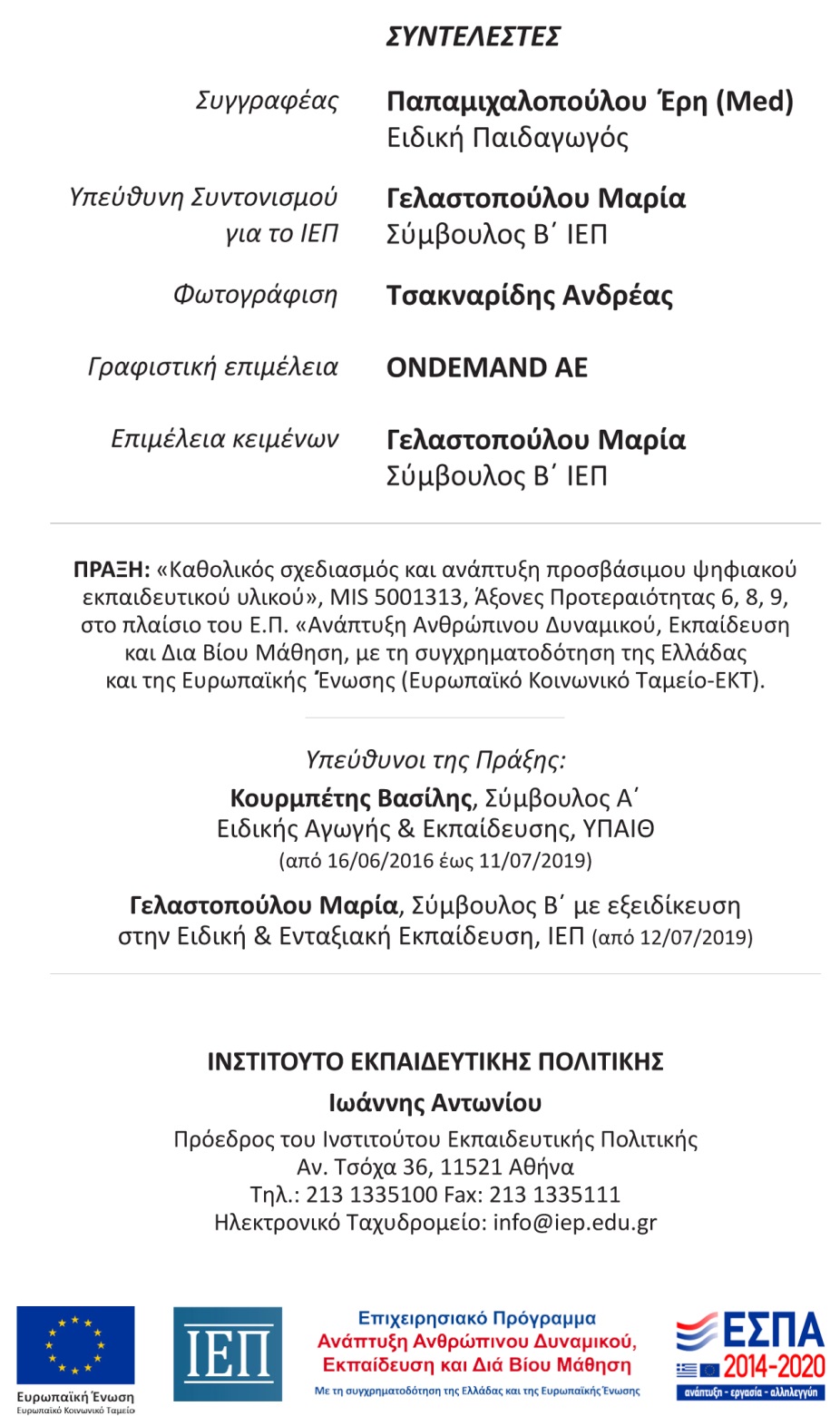 Το όνομά μου είναι Αθηνά και είμαι κορίτσι.
Είμαι τεσσάρων χρονών.
Έχω καφέ μαλλιά.
Ζω με τη μαμά και τον μπαμπά μου
Δεν έχω αδερφό ή αδερφή.
Πηγαίνω στο Νηπιαγωγείο.
Η δασκάλα μου είναι η κυρία Μαίρη.
Μου αρέσει να ακούω μουσική.
Η αγαπημένη μου ασχολία είναι το διάβασμα.
Μου αρέσει να τρώω μπισκότα.
Είμαι καλή στα παιχνίδια με τους αριθμούς.
Δυσκολεύομαι, όμως, να φτιάξω ένα παζλ.
Ο καλύτερός μου φίλος είναι ο Χάρης.
Μου αρέσει να παίζω με τους φίλους μου στη γωνιά του παιχνιδιού.